КРУГЛЫЙ СТОЛПЕНСИОННАЯ СИСТЕМА РОССИИ
Преподаватель: Суранова И.А.
Участники: обучающиеся 11 класса (социально-экономический профиль)
Дата проведения: 31 октября 2018г
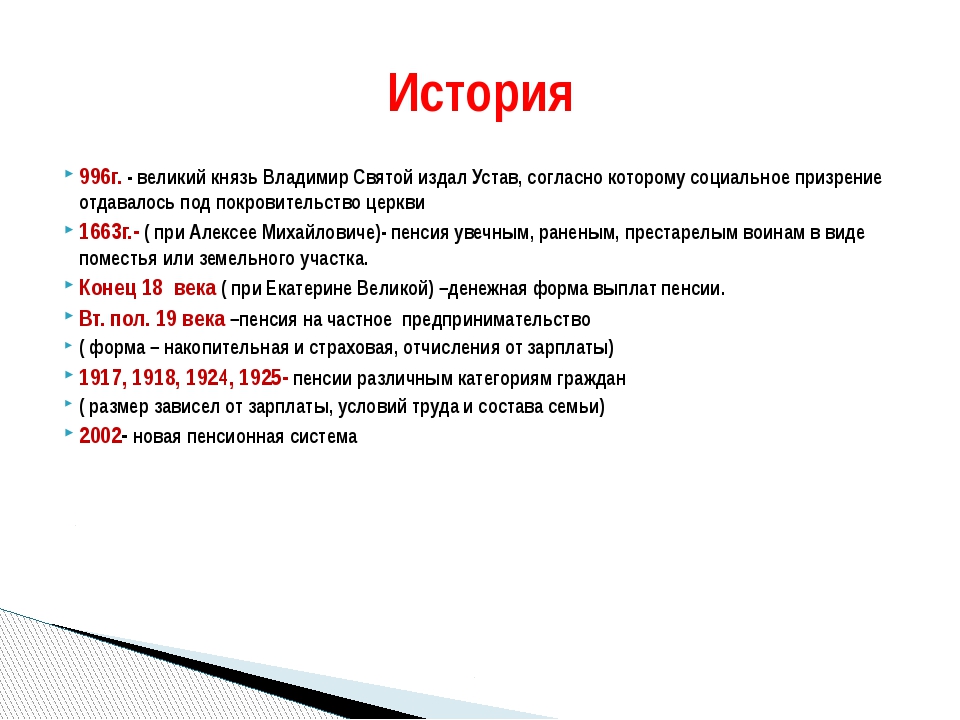 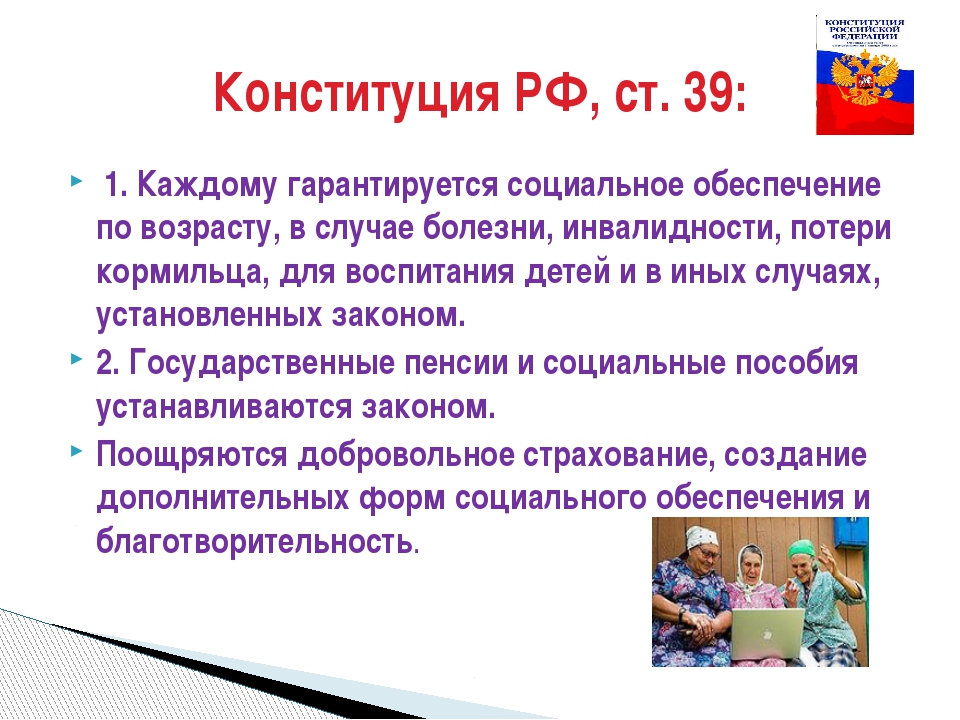 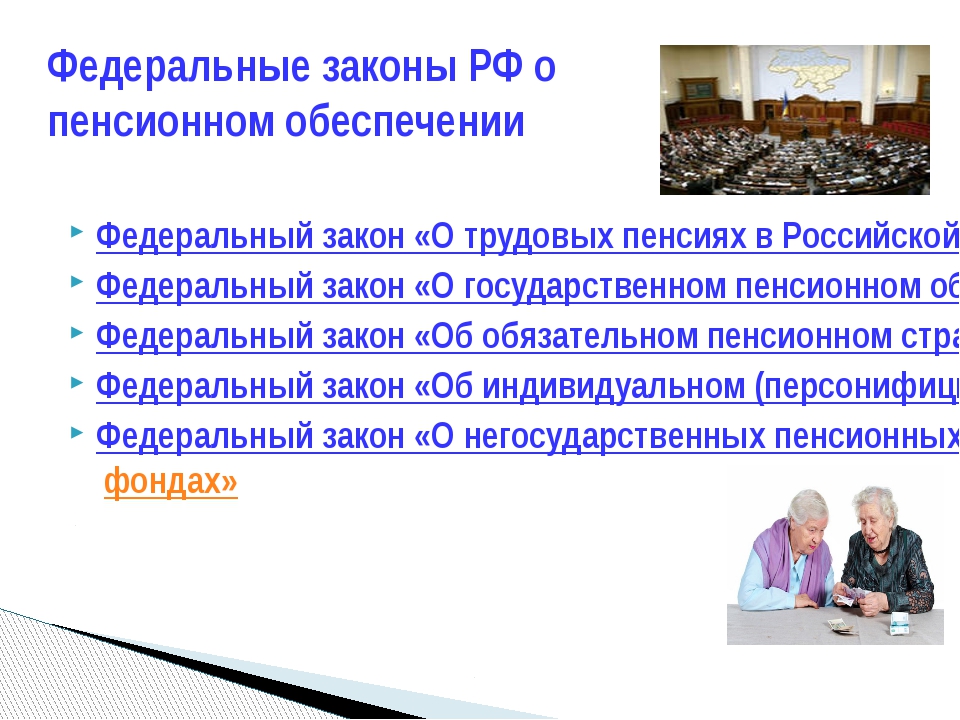 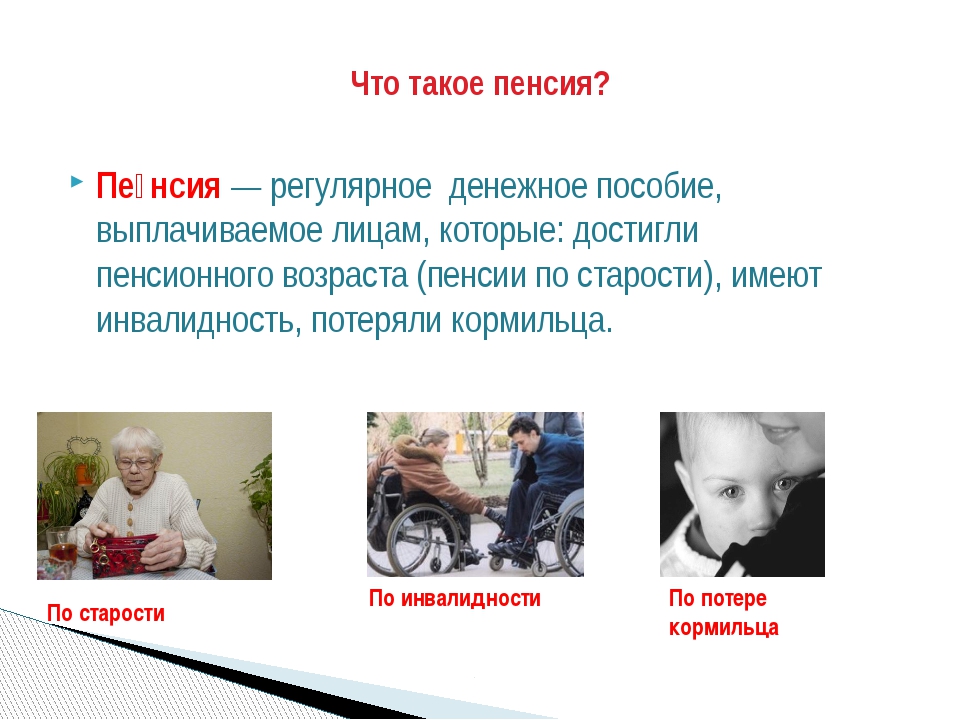 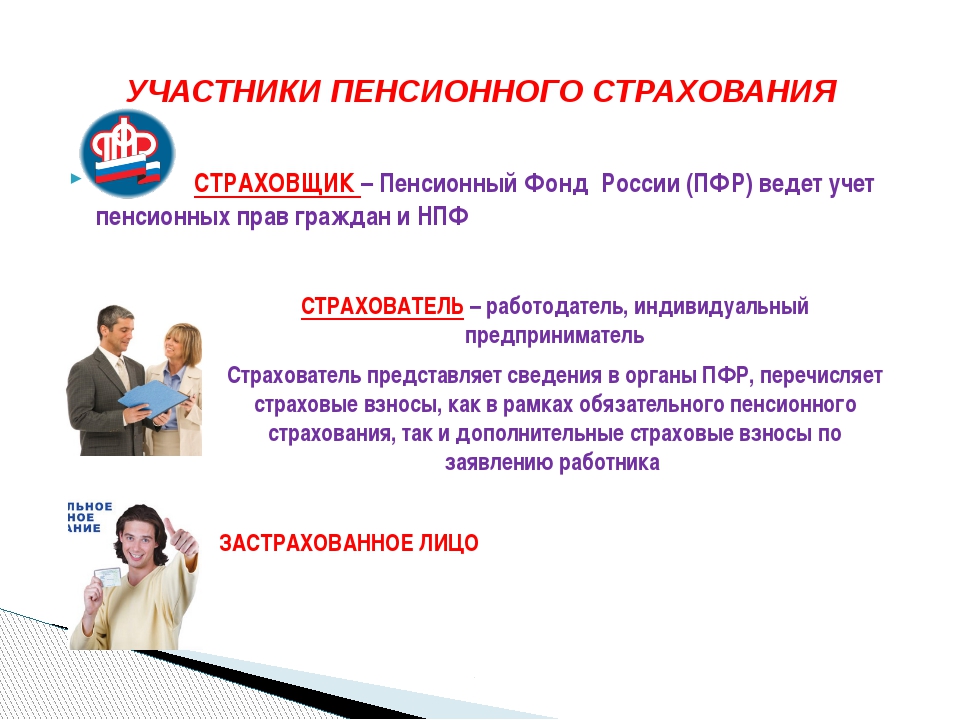 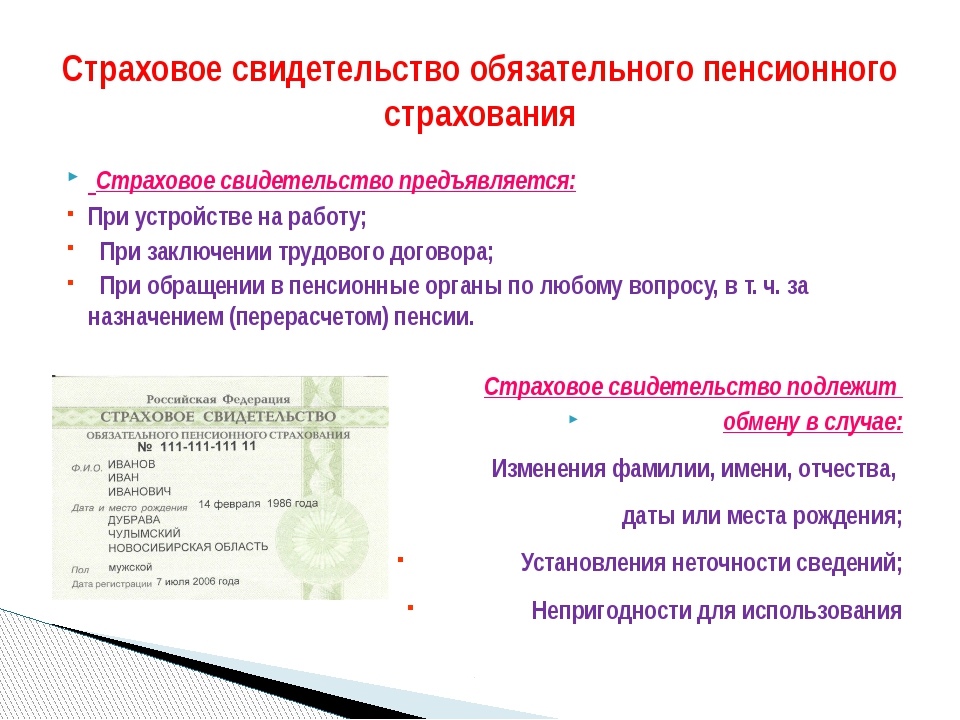 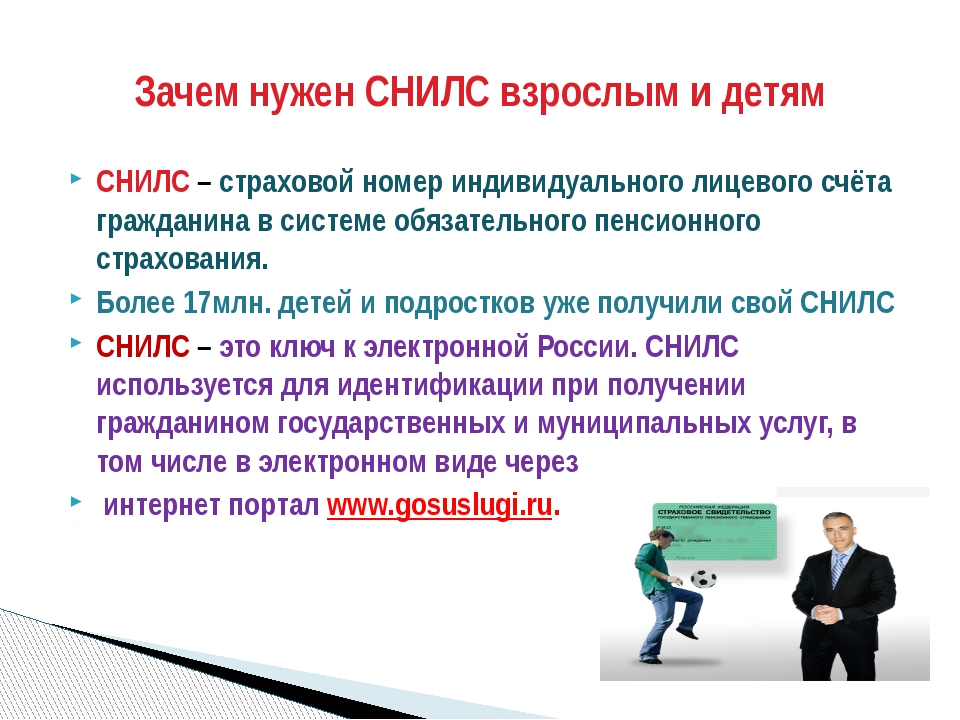 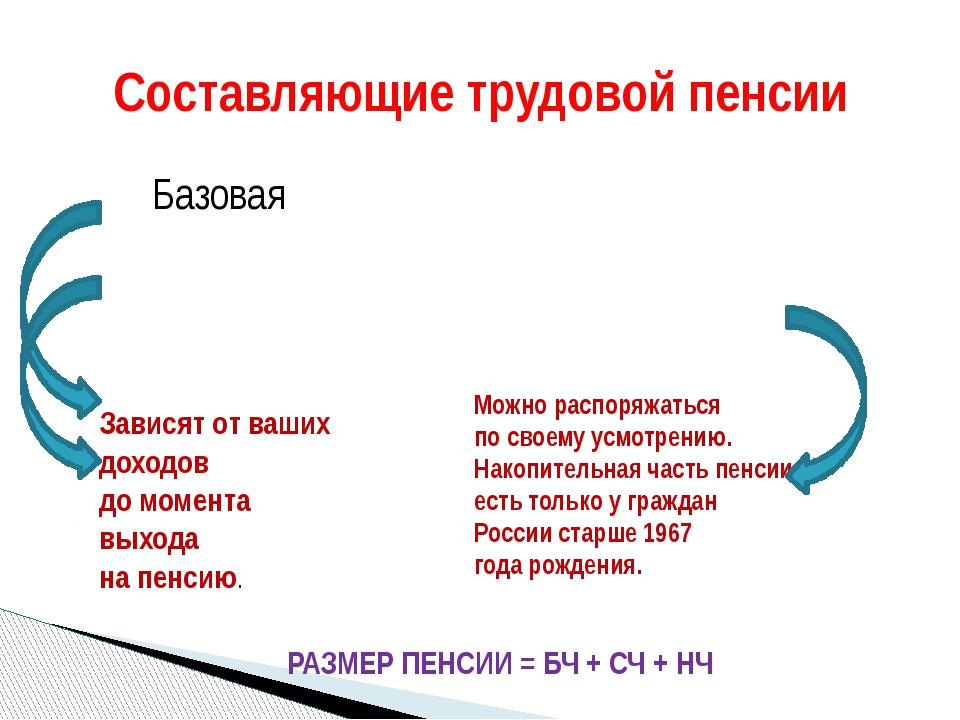 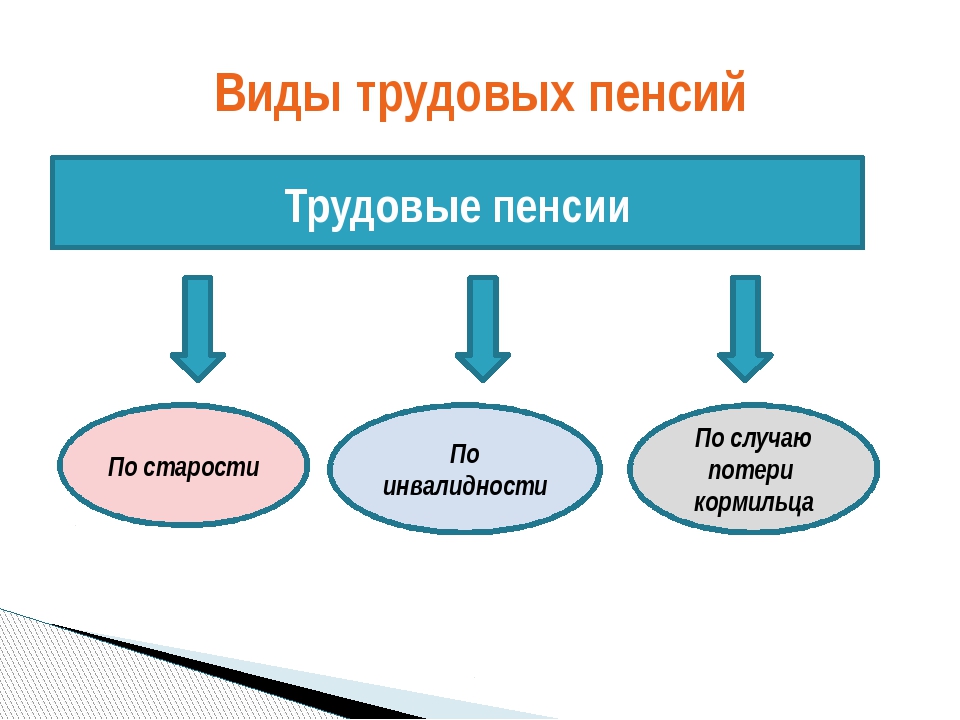 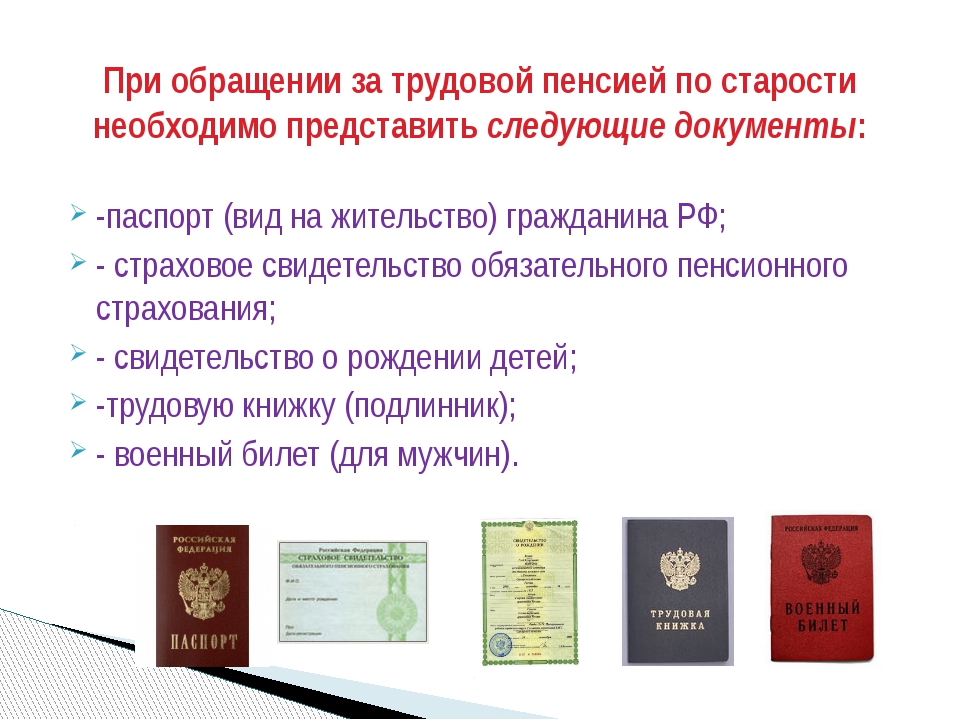 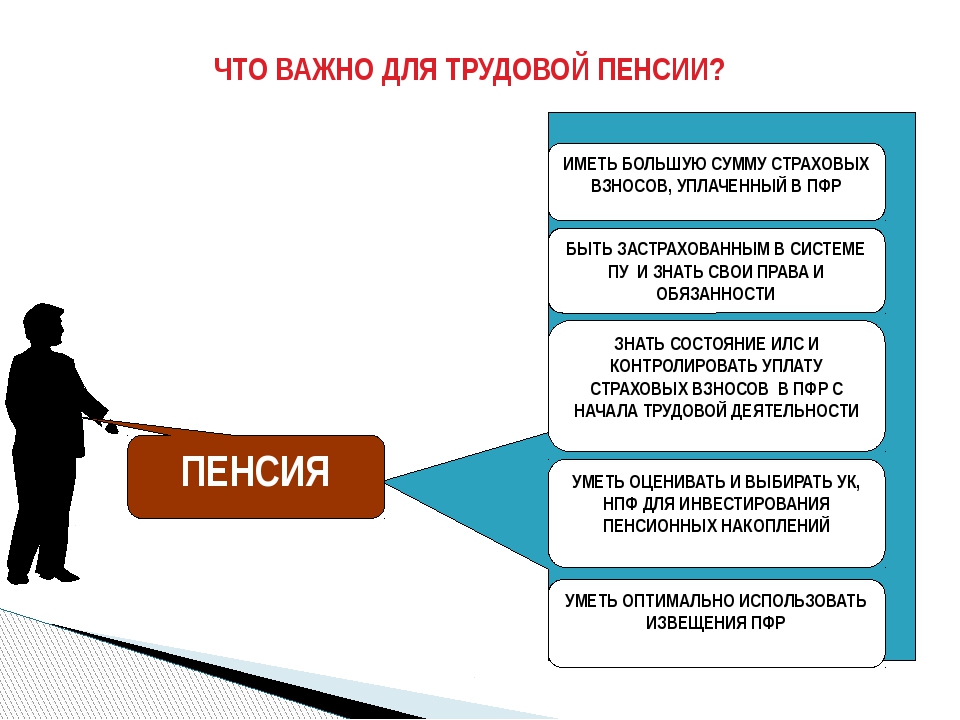 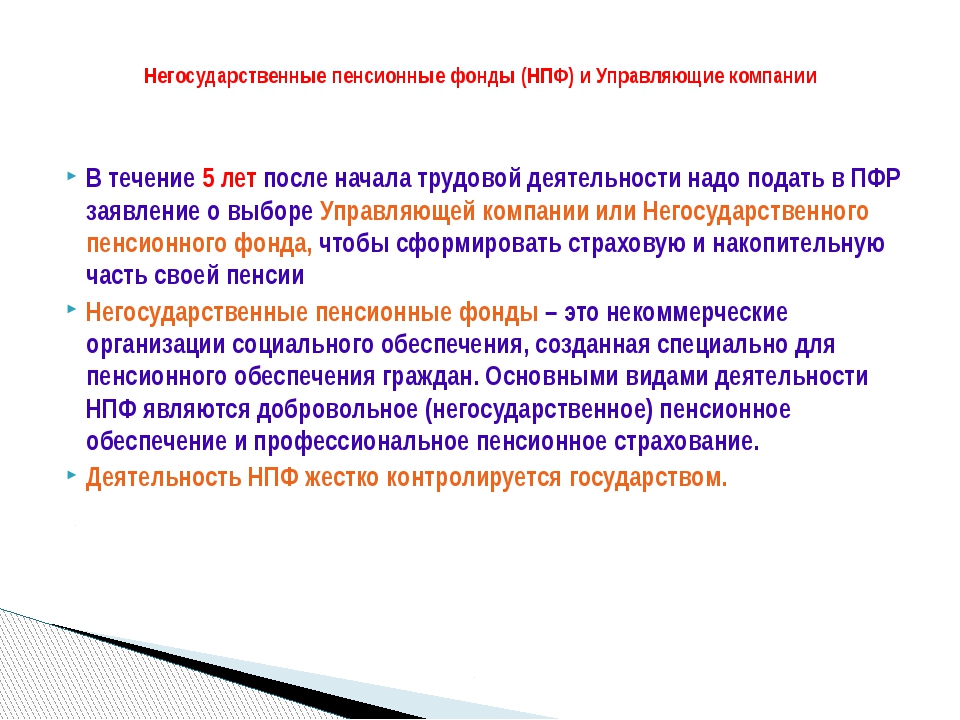 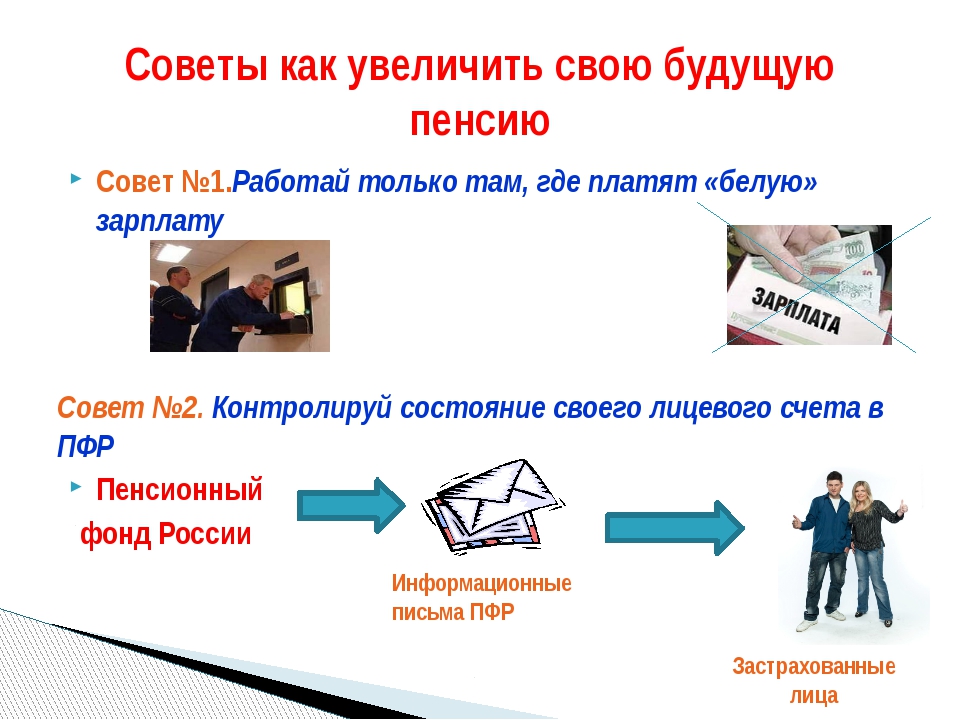 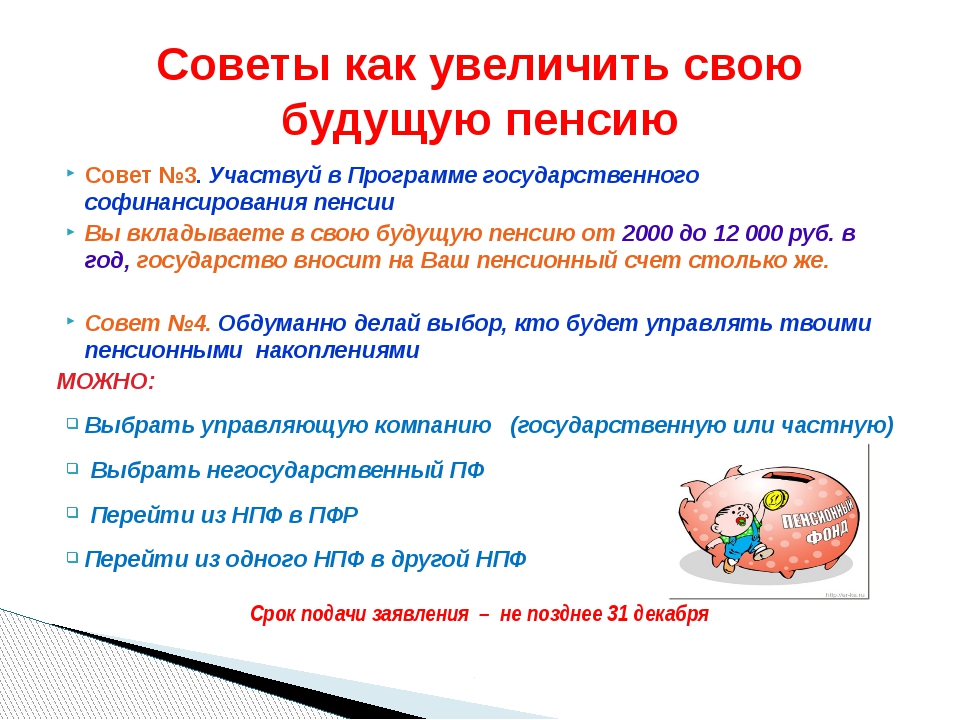 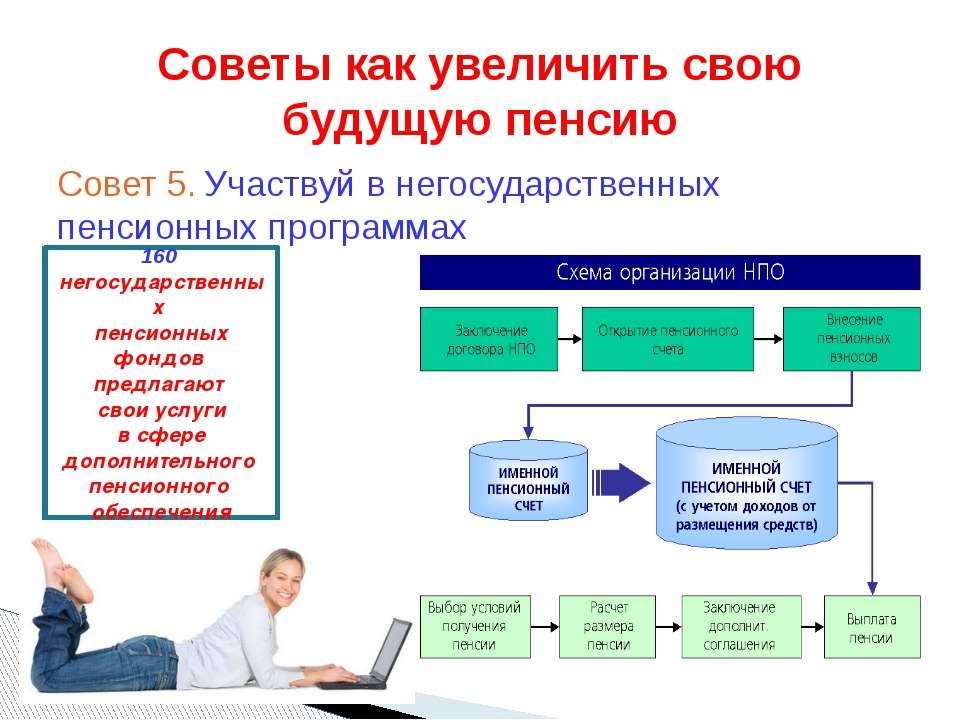 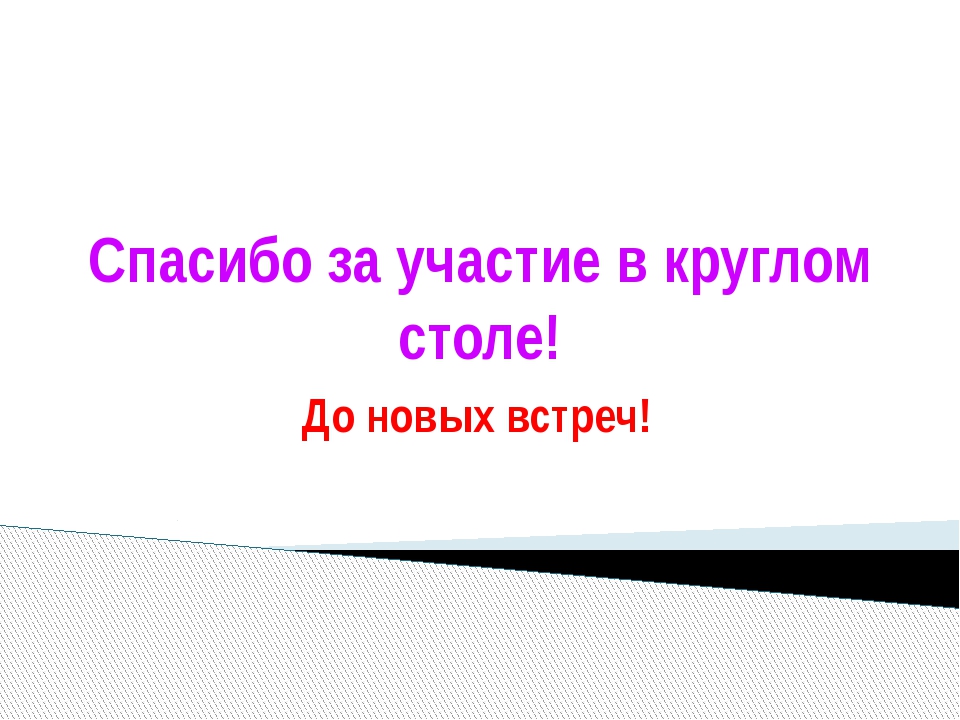